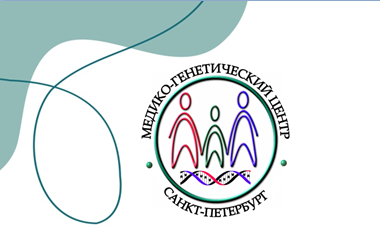 Молекулярно-генетическая диагностика синдрома Нунан
Актуальность: 
Синдром Нунан (СН) – редкое заболевание, ассоциированное с наследованием или возникновением de novo мутаций в генах зародышевой линии. Ранняя диагностика СН позволит принять своевременные меры по лечению пациентов и улучшению их качества жизни. Встречаемость СН – 1-2 человека на 20000 новорожденных
Цель исследования:
Анализ частоты и спектра мутаций в гене PTPN11 у пациентов с основными клиническими проявлениями СН
Материалы и методы:
Образцы - кровь с ЭДТА, полученная от 50 пациентов с двумя и более клиническими проявлениями, характерными для СН. Секвенирование по Сэнгеру ДНК, выделенной из образцов, проводилось на секвенаторе Нанофор-05
к.б.н. Кругликова А.А.
a.a.kruglikova@yandex.ru
Санкт-Петербургское государственное бюджетное учреждение здравоохранения
«Диагностический центр (медико-генетический)»
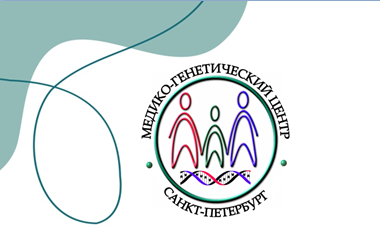 Секвенирование PTPN11
PTPN11 - non-receptor protein tyrosine phosphatase SHP-2 (src-homology region 2-domain phosphatase-2)
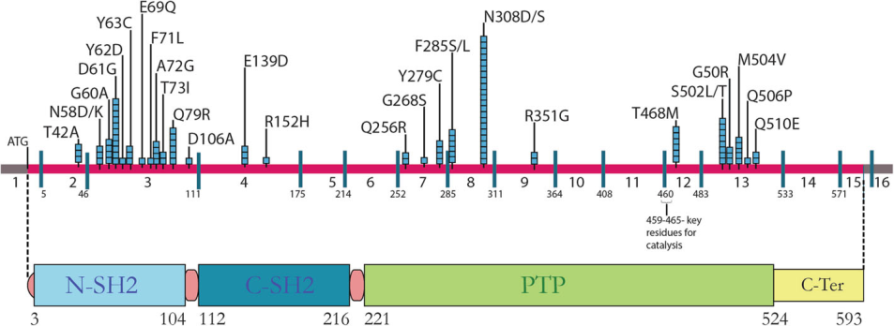 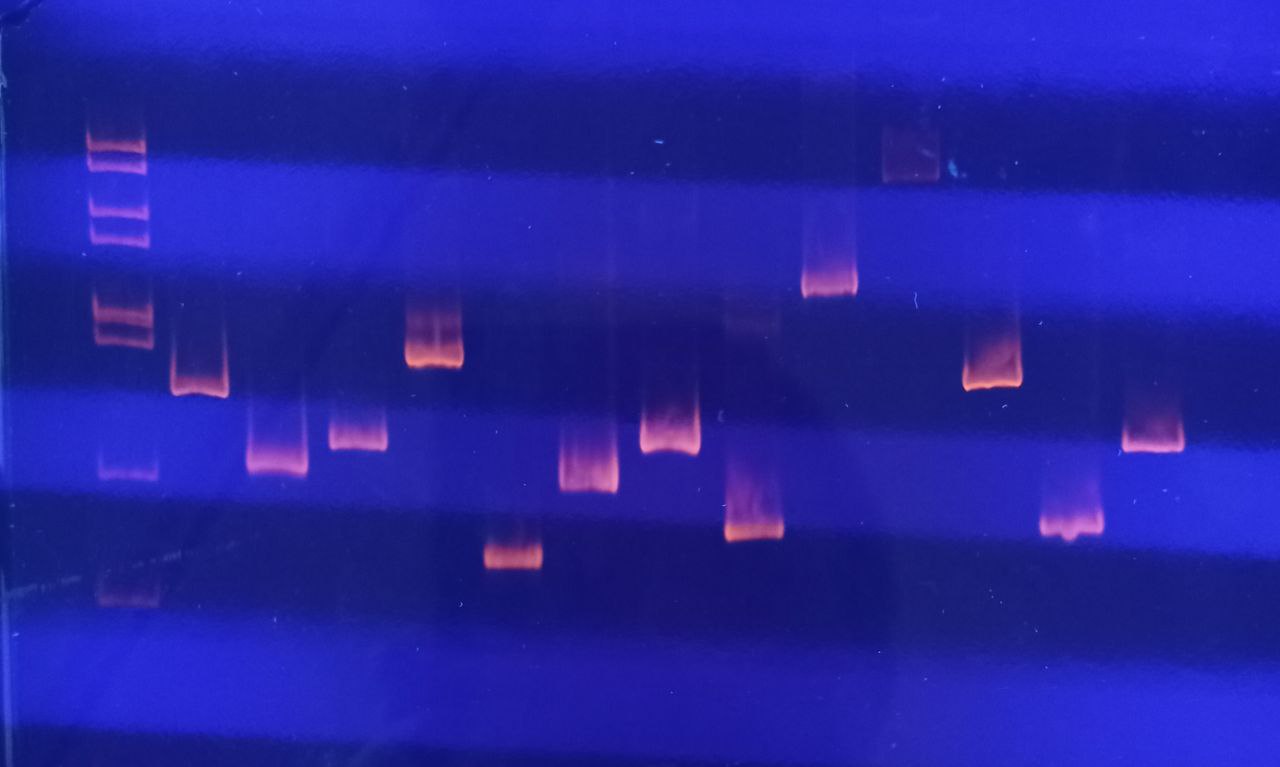 Athota et al., 2020
10
Синдром Нунан ассоциирован: 
 PTPN11 – 50%
 SOS1 – 11-13%
 RAF1 + RIT1 – 5%
 KRAS, NRAS, RRAS
 BRAF, SHOC2, CBL, 
 LZTR1, SOS2, MEK1, PPPICB
9
На базе СПБ ГБУЗ «Диагностический центр (медико-генетический)» была разработана тест-система, позволяющая секвенировать по Сэнгеру кодирующие последовательности первых 13 экзонов гена PTPN11.
4
1
11
3
2
7
6
13
8
5
12
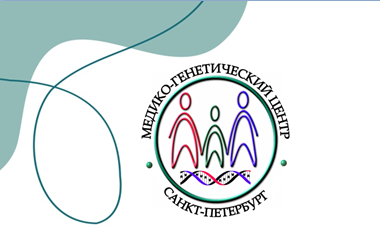 Клинические случаи синдрома Нунан
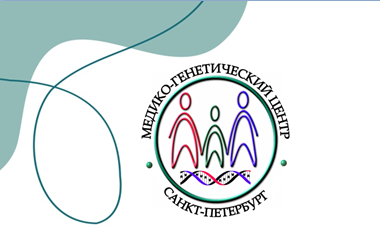 Варианты возникновения синдрома Нунан
Пробанд , мальчик, 15 лет:  PTPN11:c.155C>A (T52N)
Мать пробанда:  PTPN11:c.155C>A (T52N)
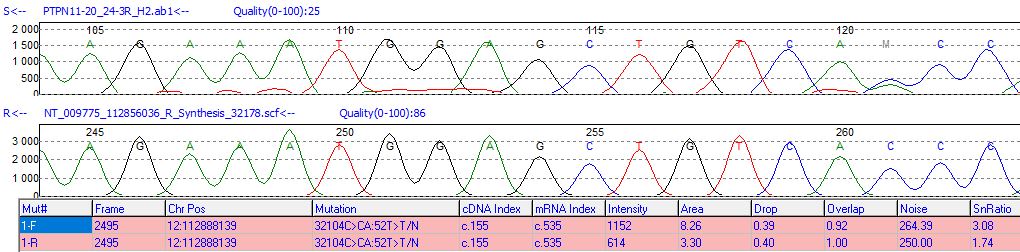 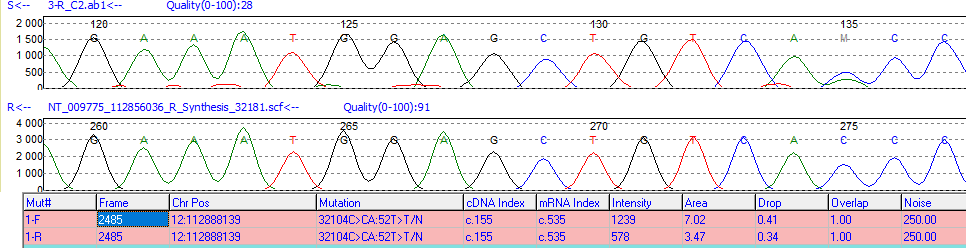 Семейный 
случай
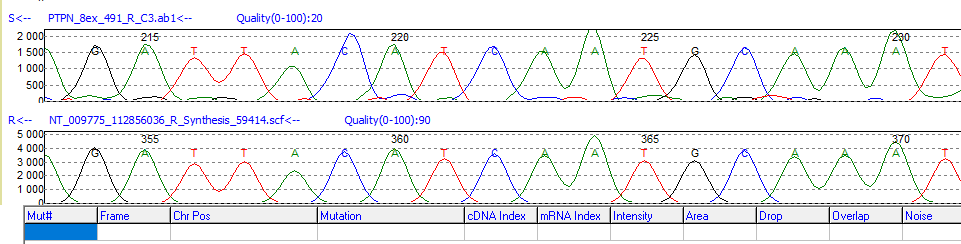 Пробанд: мальчик, 12 лет
PTPN11:c.922 A>G (N308D)
Мать пробанда
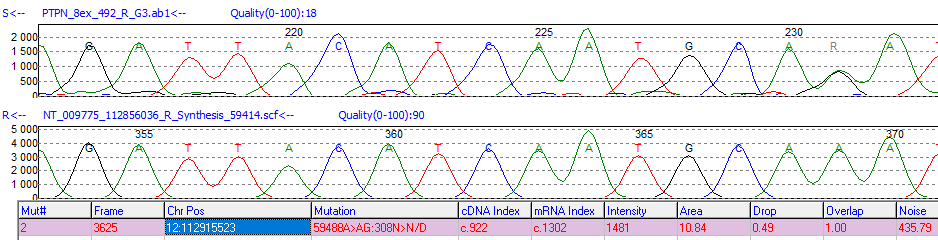 Вариант 
de novo
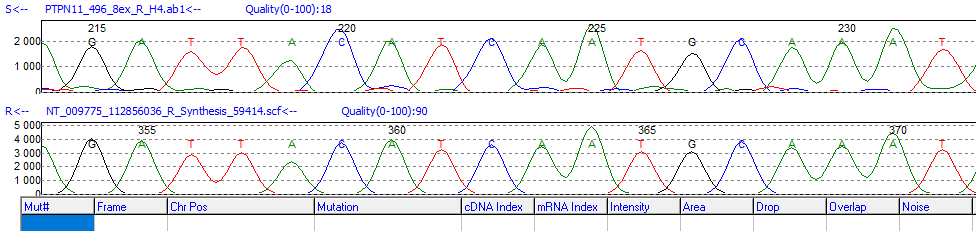 Отец пробанда